In the space below, design a lamp or lampshade that uses transparent, translucent and opaque materials.
Label these parts, then complete the sentences, saying why you chose to use the materials in this way and any effects they created.
Stretch:
How could you design your lamp to project an image?
Challenge:
Explain how light moves through each material differently.
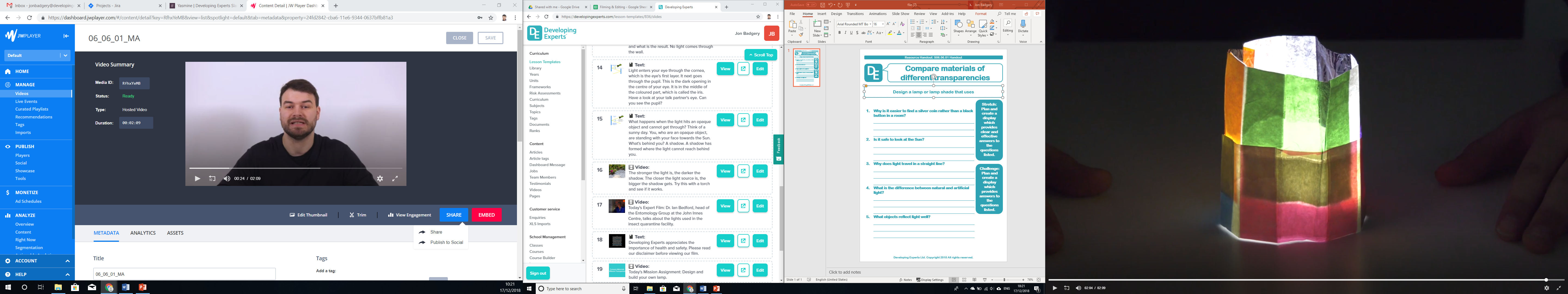 I used transparent materials… ______________________________________________________________________________________________________________

I used translucent materials… ______________________________________________________________________________________________________________

I used opaque materials … ______________________________________________________________________________________________________________